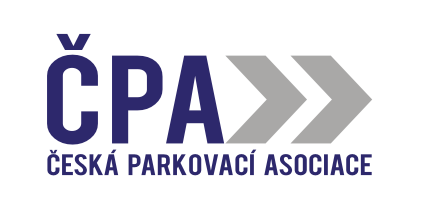 Česká parkovací asociace z.s.p.o.pro Integrované dopravní systémy11.-12. května 2015v Hotelu Jehla ve Žďáru nad Sázavou
Ing. Petr Horský, Předseda Rady České parkovací asociace z.s.p.o.
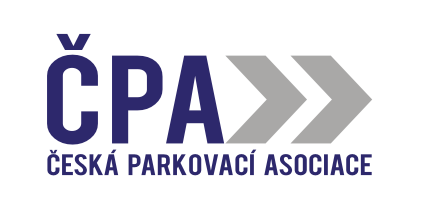 ZALOŽENÍ
Česká parkovací asociace z.s.p.o. byla založena po dne 29.dubna 2013 těmito subjekty:
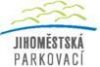 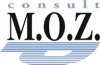 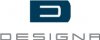 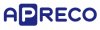 Ing. Petr Horský          Ing. Milan Zelenka                Petr Váverka               Ing. Ondřej Myška
CÍLE
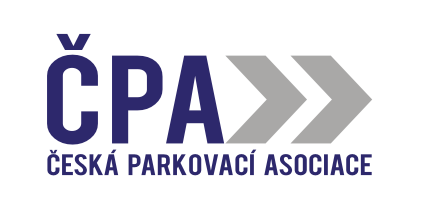 ČPA je platformou pro výměnu a sdílení informací a zkušeností z procesů přípravy, realizace a provozování systémů dopravy v klidu.
Prioritním cílem ČPA je koordinace činností v oblasti řešení parkování ve městech ČR. 
Jedním ze základních cílů ČPA je aktivně se podílet v procesech přípravy a projednávání změn legislativy a technických předpisů v oblasti parkování. 
Do činnosti ČPA jsou zapojené města, odborné firmy a společnosti řešící problematiku parkování.
Municipální             Služby                 Operátoři                Technologické
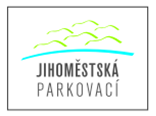 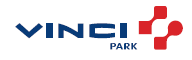 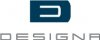 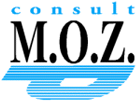 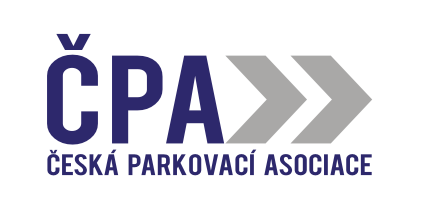 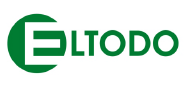 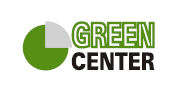 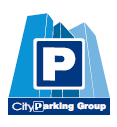 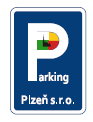 ČLENOVÉ K 20.4.2015
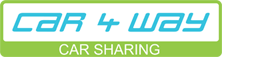 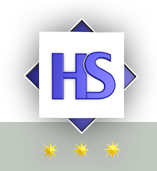 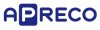 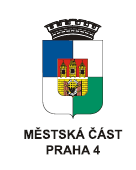 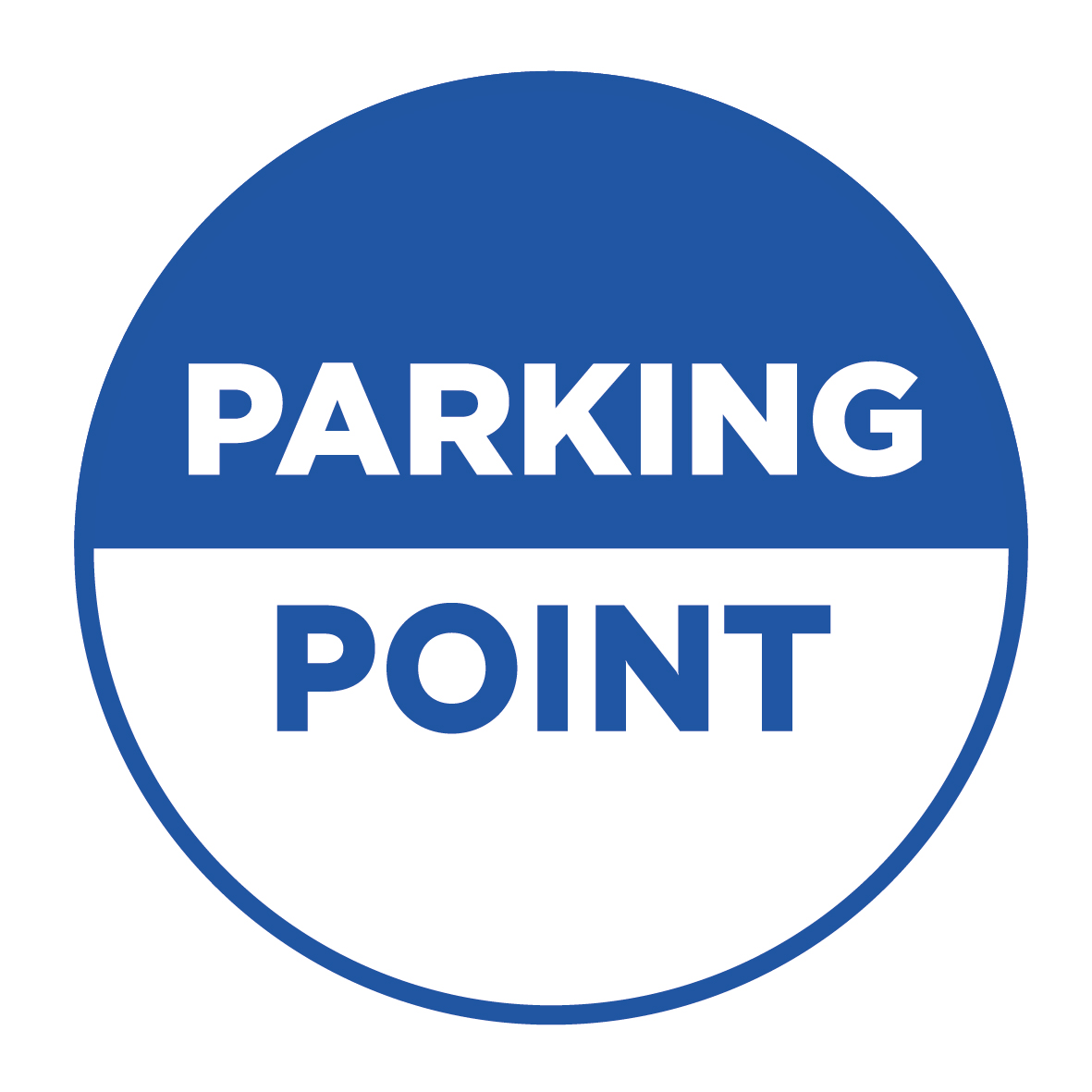 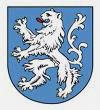 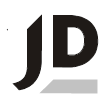 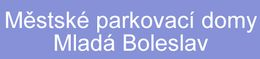 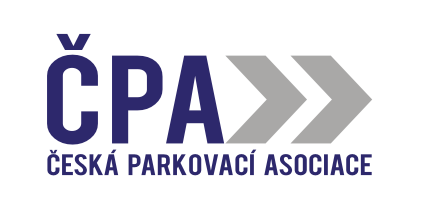 Aktivity
Odborné konference ČPA - každoroční vícedenní setkání členů i nečlenů ČPA nad závažnými tématy týkající se dopravy v klidu
2013 – Praha (1. pracovní setkání ČPA)
2014 – Střítež (1. konference ČPA)
2015 – Střítež (2. konference ČPA)
Prezentace ČPA na odborných setkáních, či konferencích jiných subjektů
konference Slovenské parkovací asociace
Dopravní komise Svazu měst a obcí
Sdružení správců místních komunikací
Prezentace ČPA na úrovní jednotlivých měst, vládních úřadů, Parlamentu ČR a ostatních dotčených subjektů
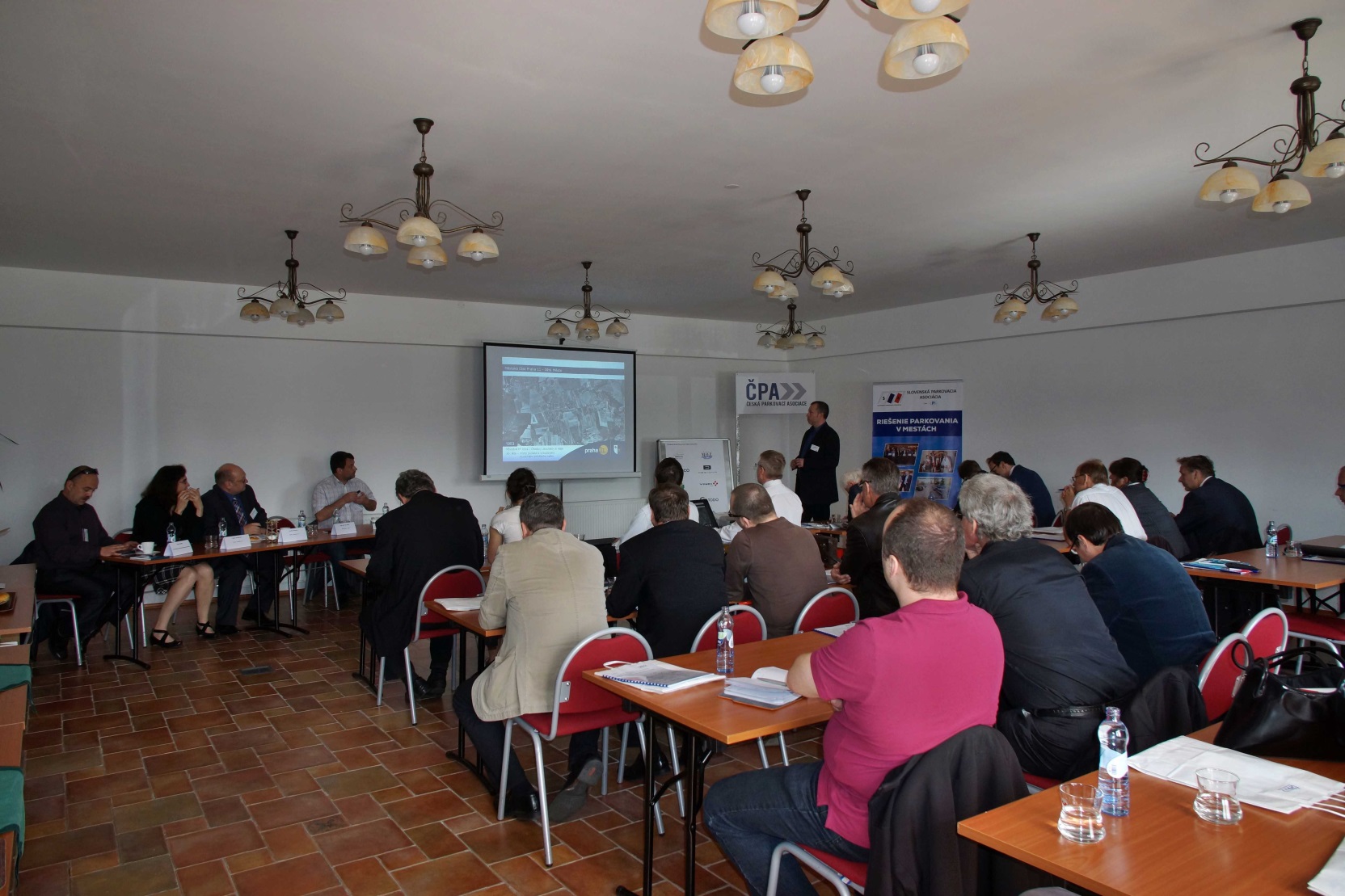 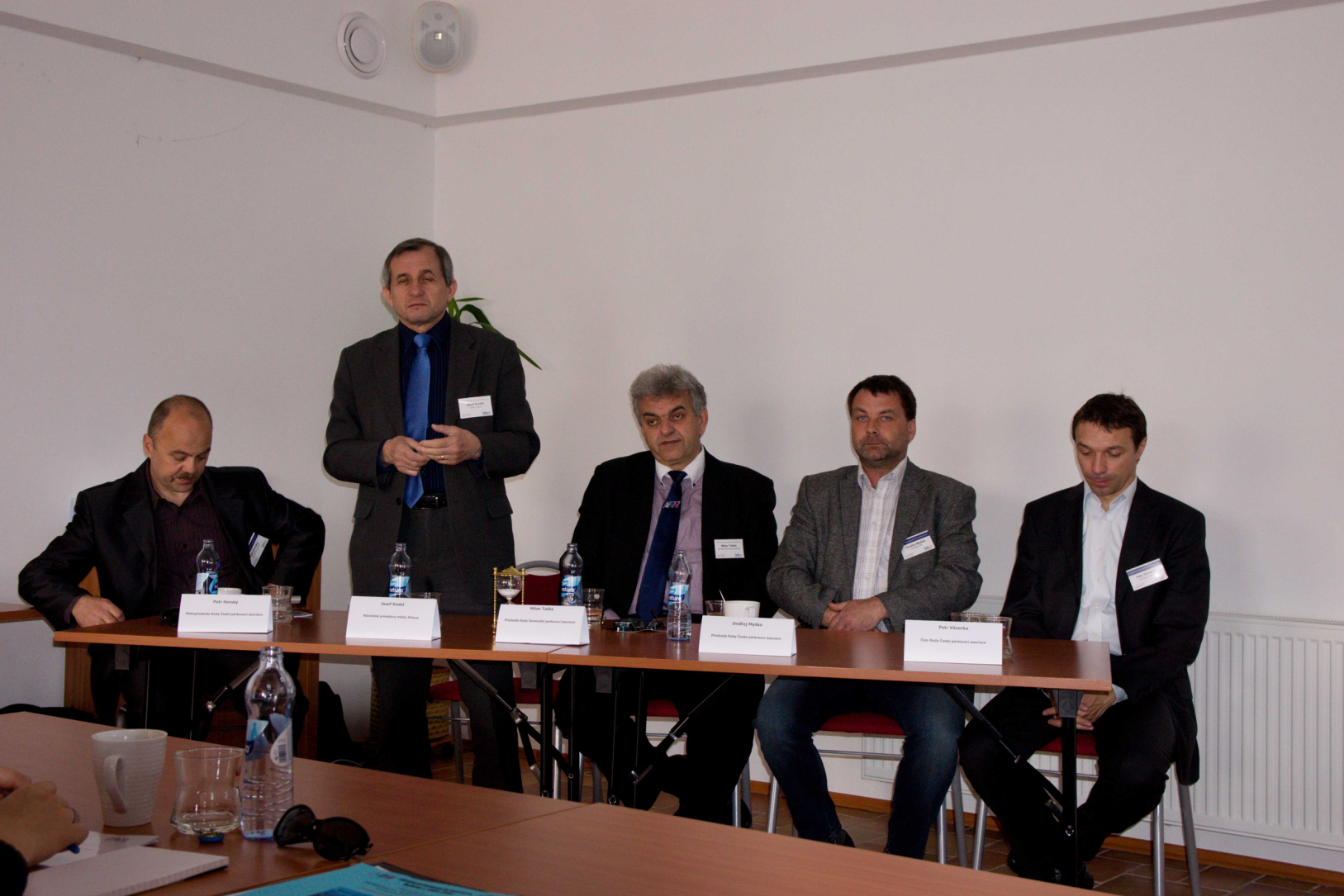 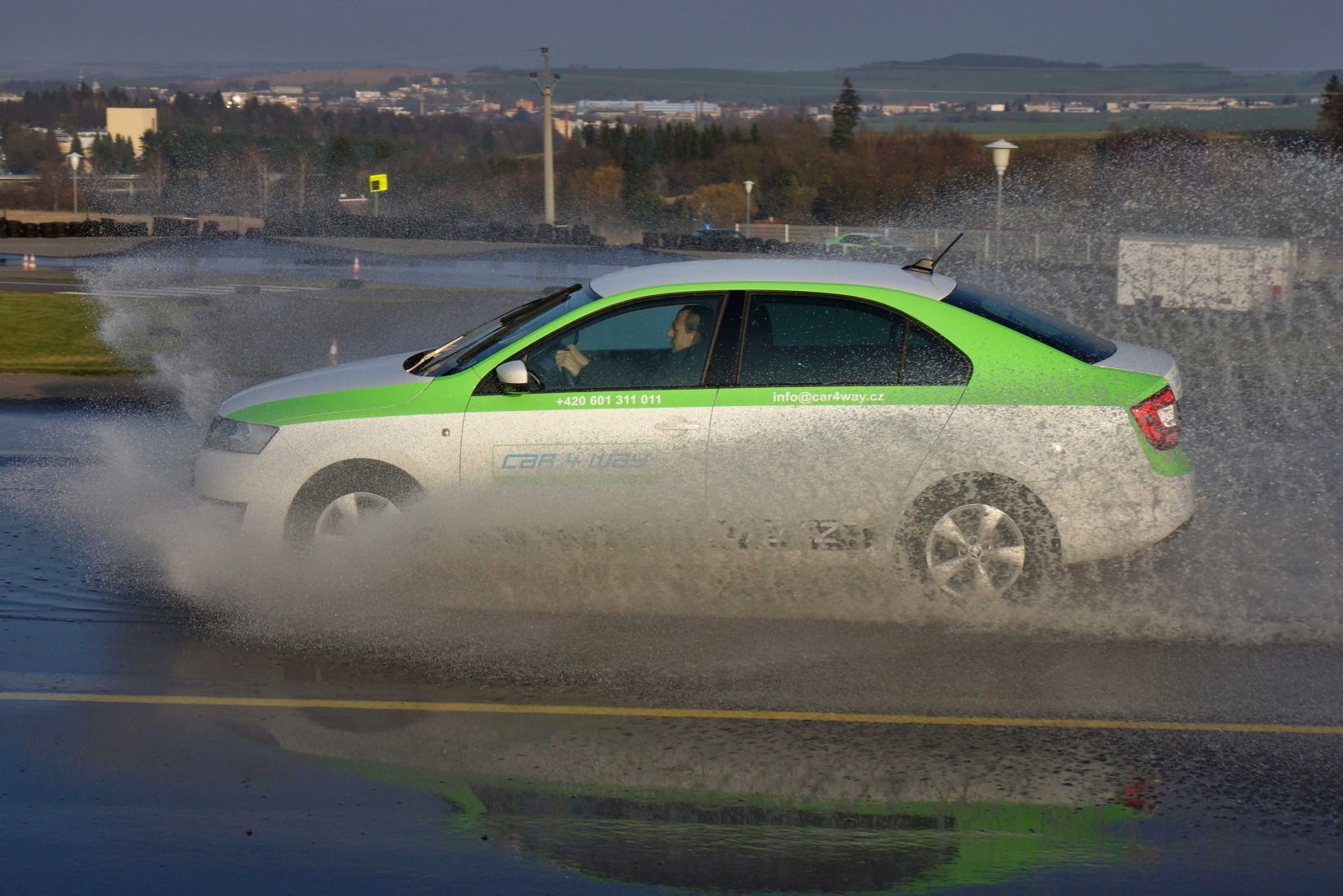 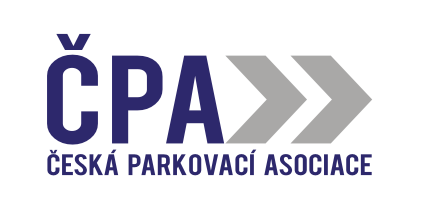 Kontakty
Sídlo: Slezská 115, 130 00 Praha 3
Korespondenční adresa: Washingtonova 1599/17, 110 00 Praha 1
Telefon sekretariát: 221 666 646 
e-mail: info@parkovaciasociace.cz
www.parkovaciasociace.cz

Ing. Petr Horský – předseda Rady České parkovací asociace z.s.p.o.
tel: 724 978 248
e-mail: horsky@parkovaciasociace.cz

Pavel Červinka – sekretář ČPA
tel: 736 620 520
e-mail: cervinka@parkovaciasociace.cz
2. konference
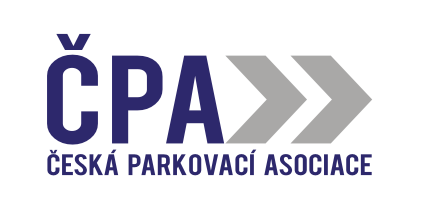 15.-16.duben 2015 Střítež u Jihlavy

5 poselství ČPA

5 prostředků ČPA
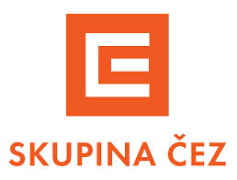 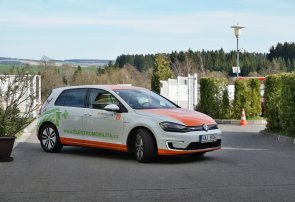 Víte  že?
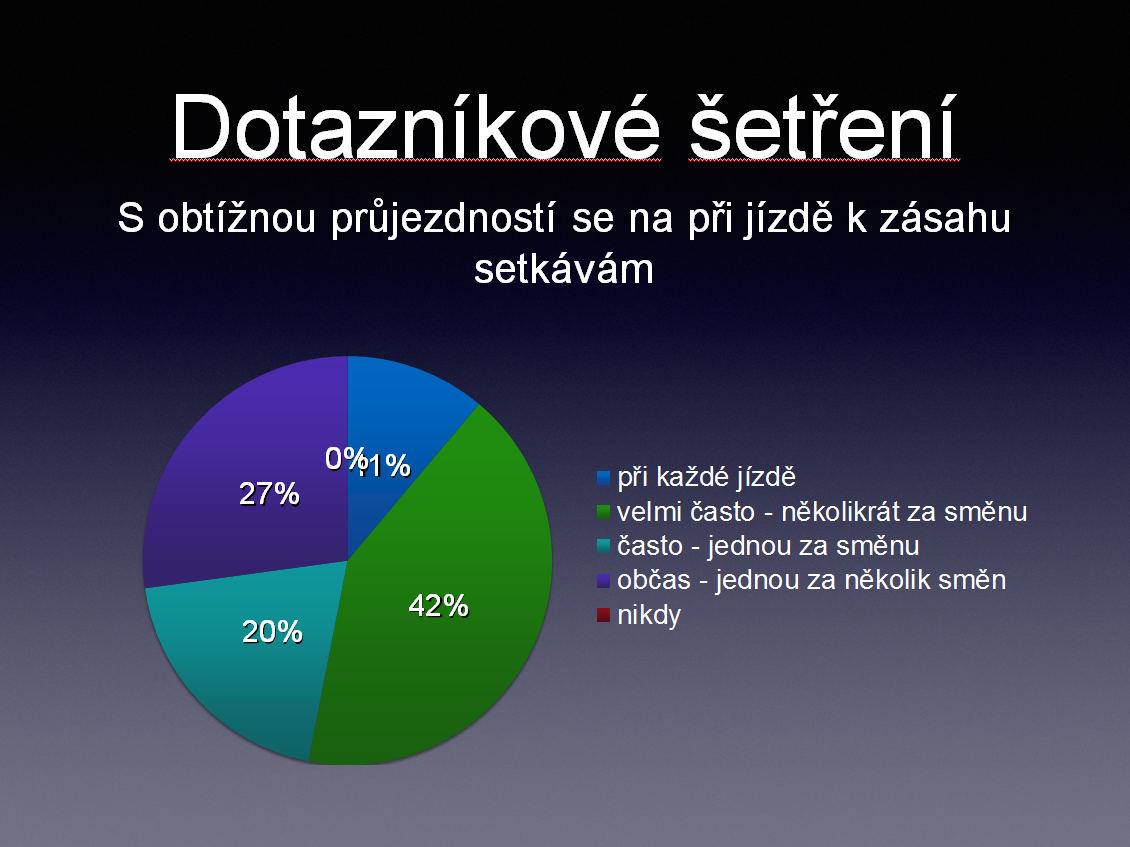 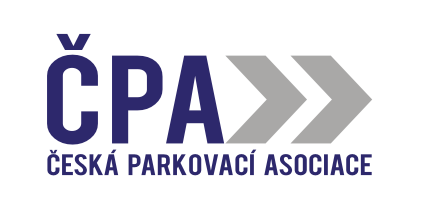 2. konference
Zdroj: kpt. Ing. Kristína Hájková, HZS hl. m. Prahy, odd. IZS
Víte  že?
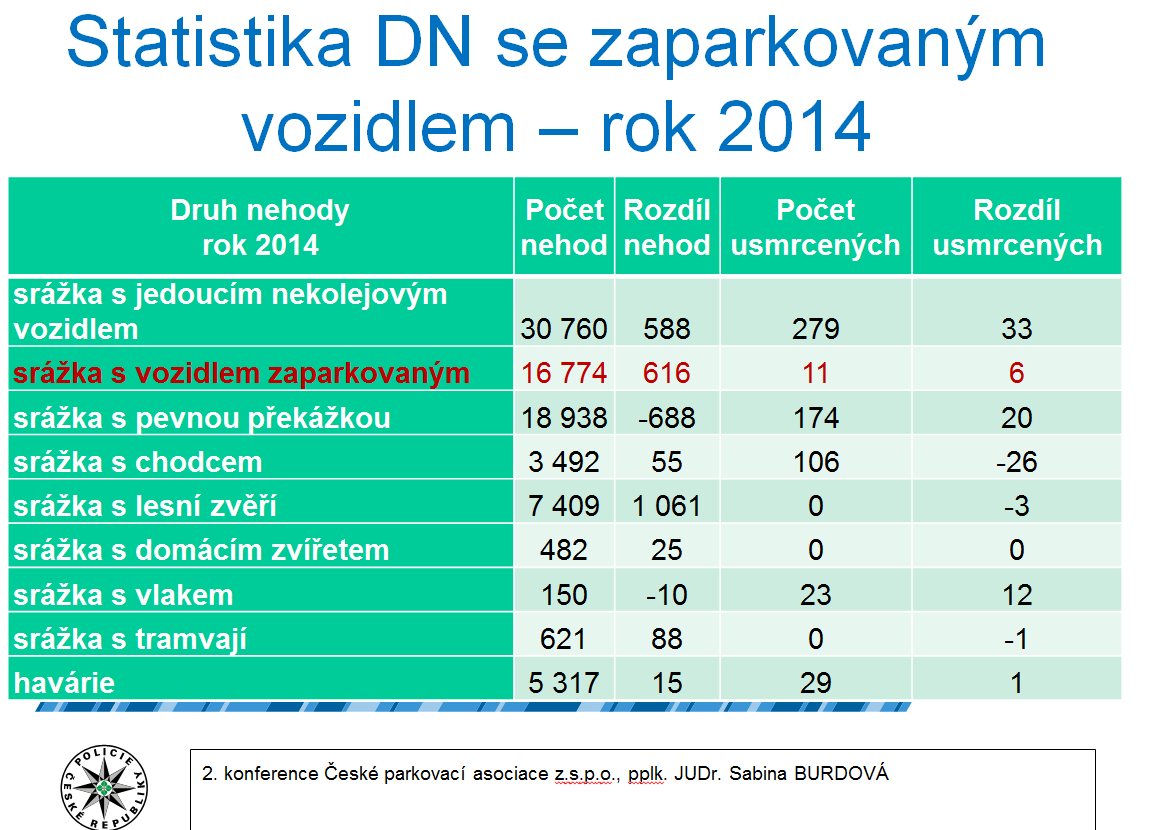 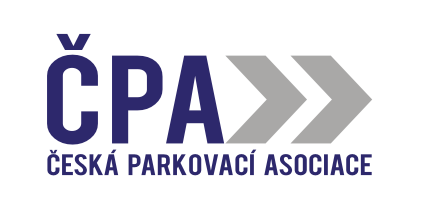 2. konference
Zdroj: pplk. JUDr. Sabina BURDOVÁ, Rada, 
Policejní prezidium ČR, Ředitelství služby dopravní policie
Víte  že?
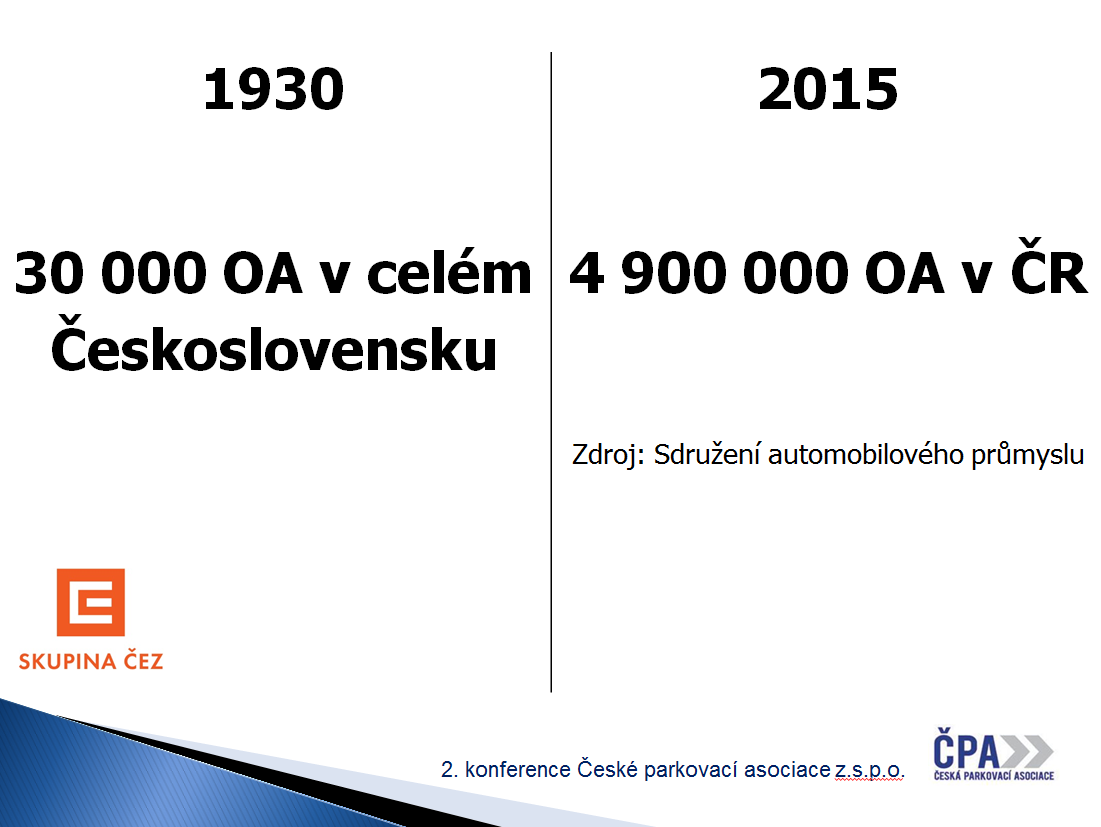 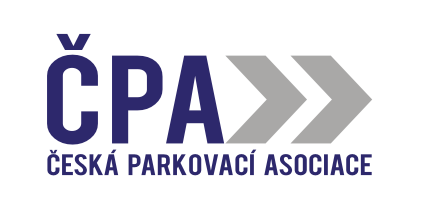 2. konference
Zdroj: ČPA, Sdružení automobilového průmyslu
Víte  že?
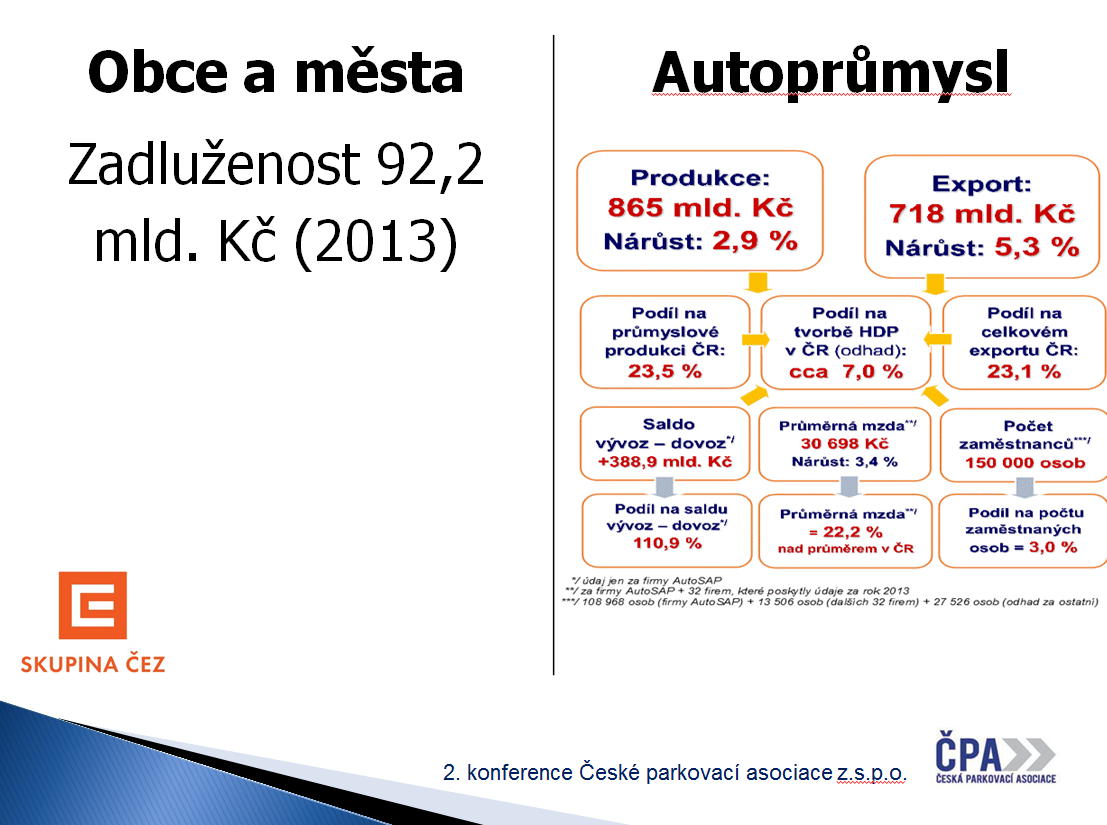 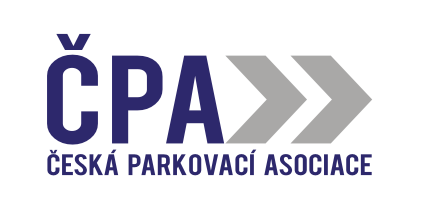 2. konference
Zdroj: MF ČR, Sdružení automobilového průmyslu
Paradoxy?
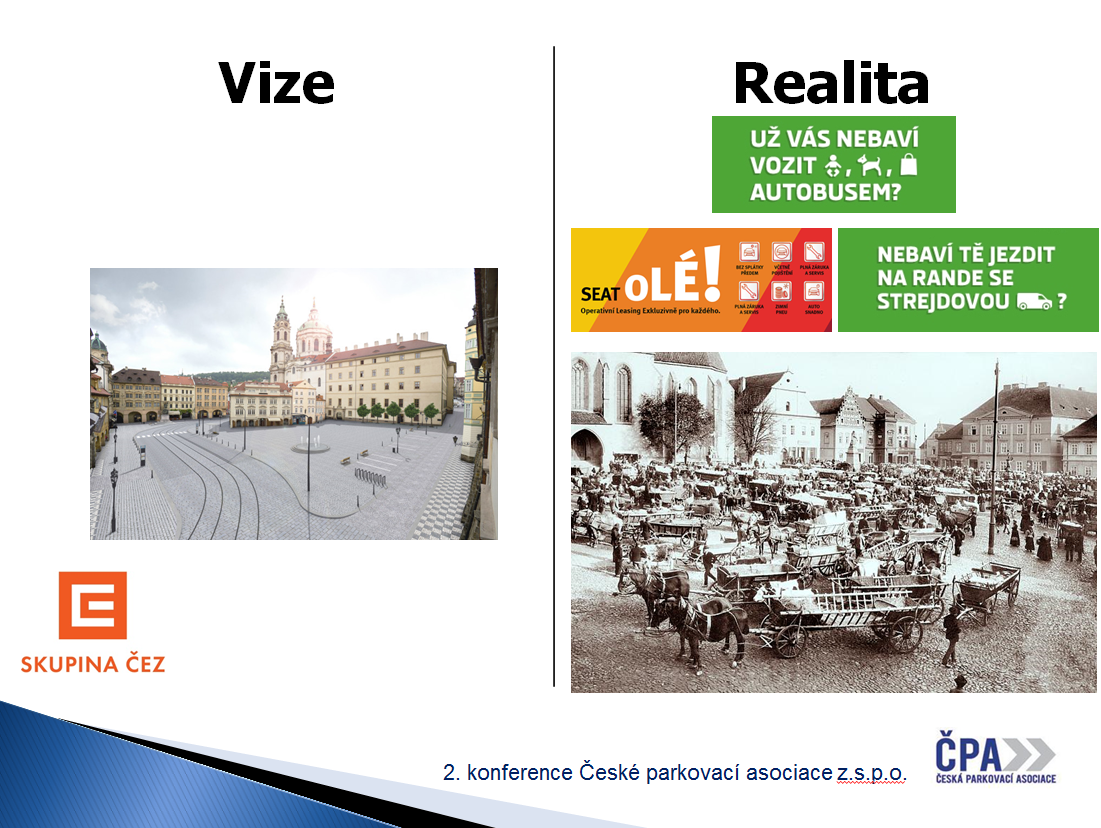 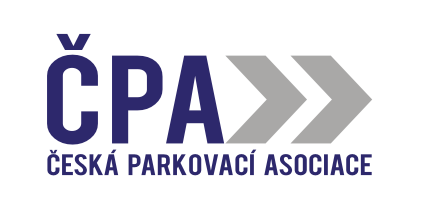 2. konference
Zdroj: ČPA
paradoxy?
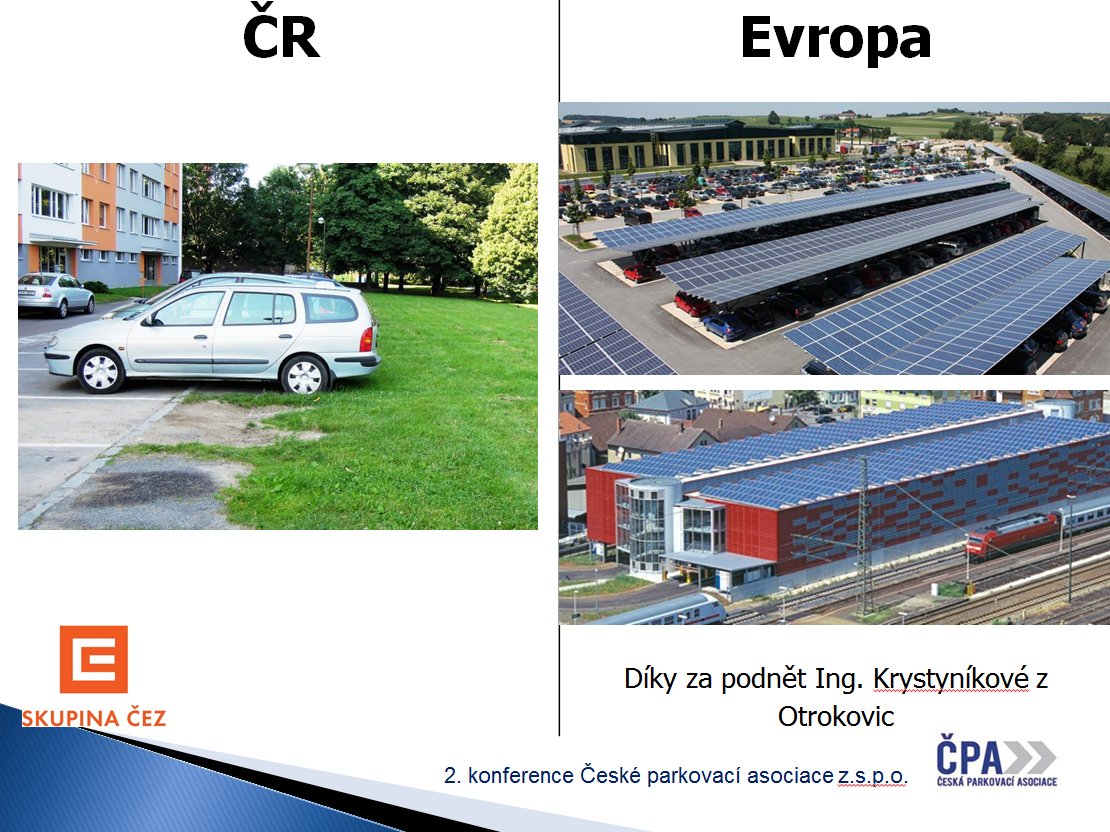 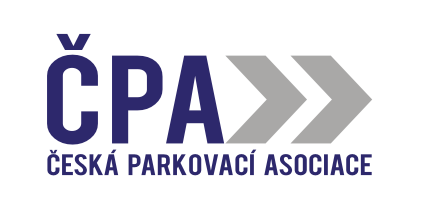 2. konference
Zdroj: ČPA
cena veřejného prostoru?
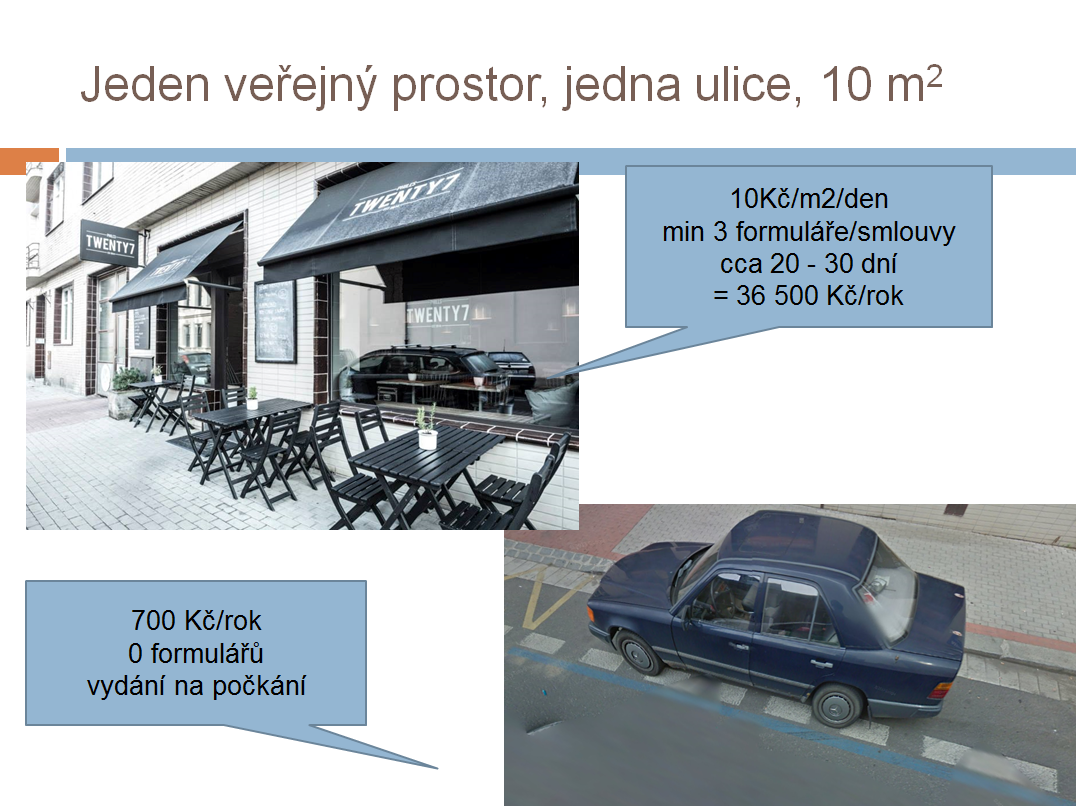 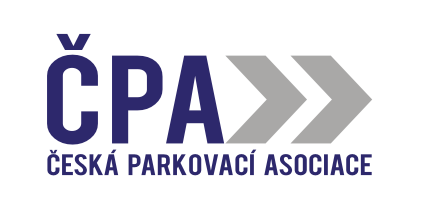 2. konference
Zdroj: Ondřej Mirovský
Zástupce starosty MČ Prahy 7, Předseda Strany zelených Praha
kde se stala chyba?
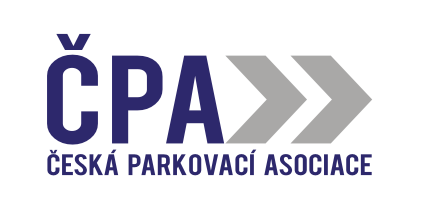 2. konference
Zdroj: ČPA + ČSÚ
Více na:
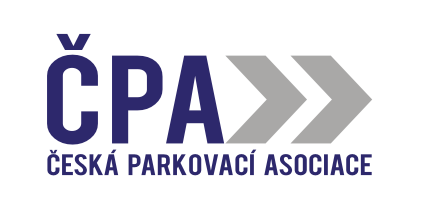 www.parkovaciasociace.cz
Děkuji za pozornost
Ing. Petr Horský, Předseda Rady České parkovací asociace z.s.p.o.